Unsere Agrarlandschaft ist bedroht:

Klimakrise, Artensterben, ausgelaugte Böden …

Es fehlt an Lebensräumen für unsere Arten.


Es kann etwas getan werden:

60% der Landwirtschaftsflächen in Deutschland sind verpachtet.
Kommunen und Kirchen als Eigentümerinnen landwirtschaftlicher Flächen können sich aktiv für eine nachhaltige Flächenbewirtschaftung einsetzen.
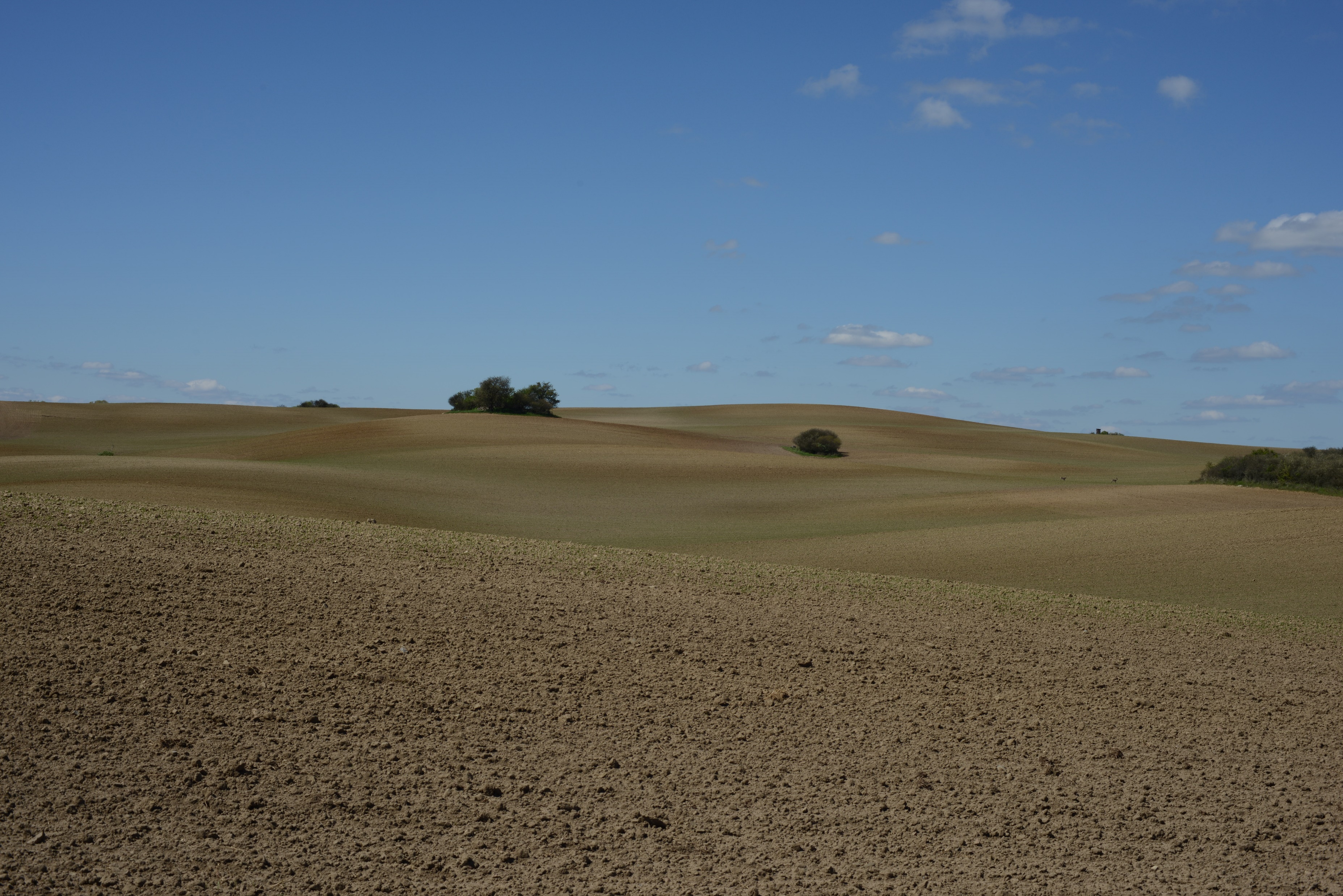 Frank Gottwald
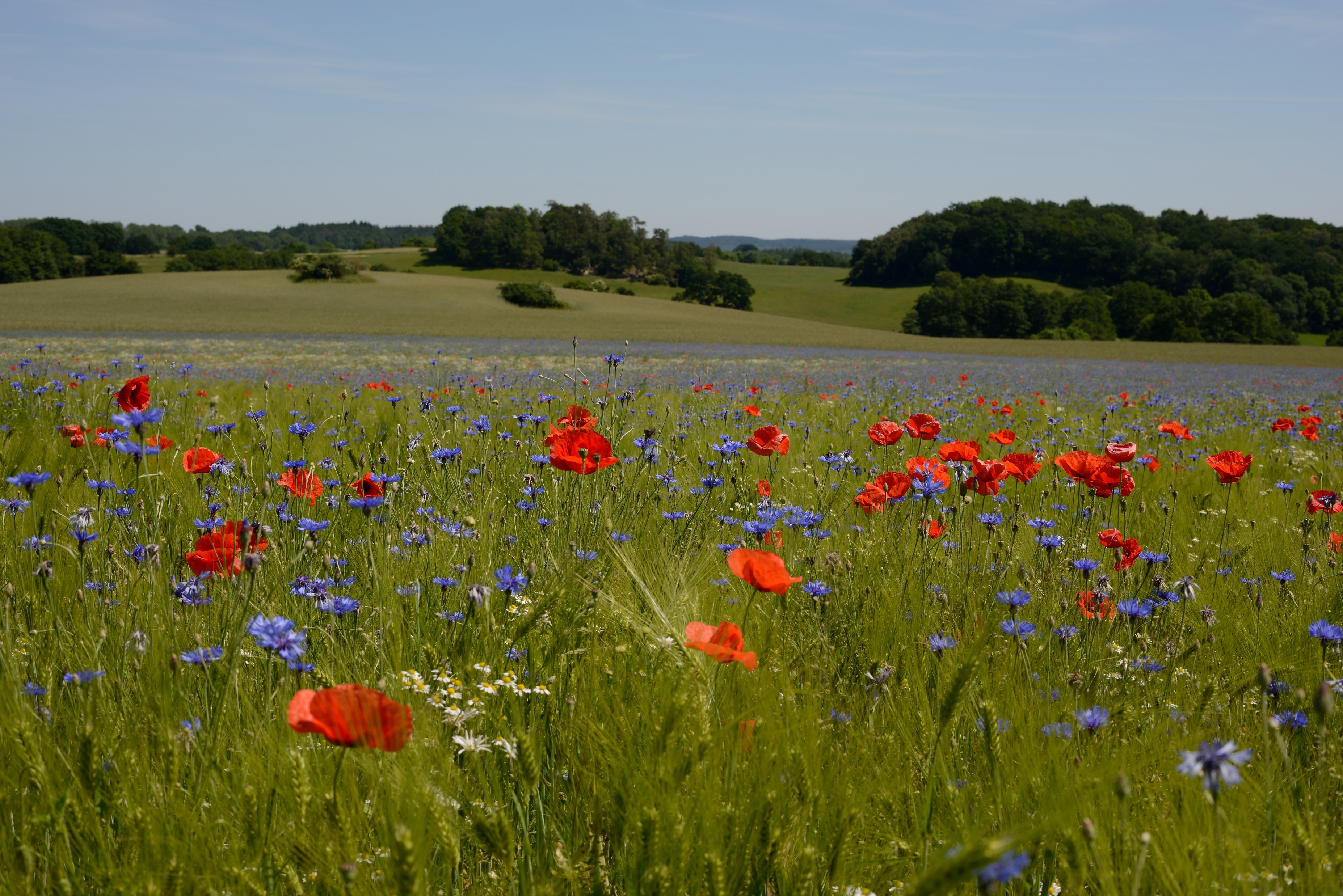 Frank Gottwald
1
„Fairpachten“ hilft dabei …
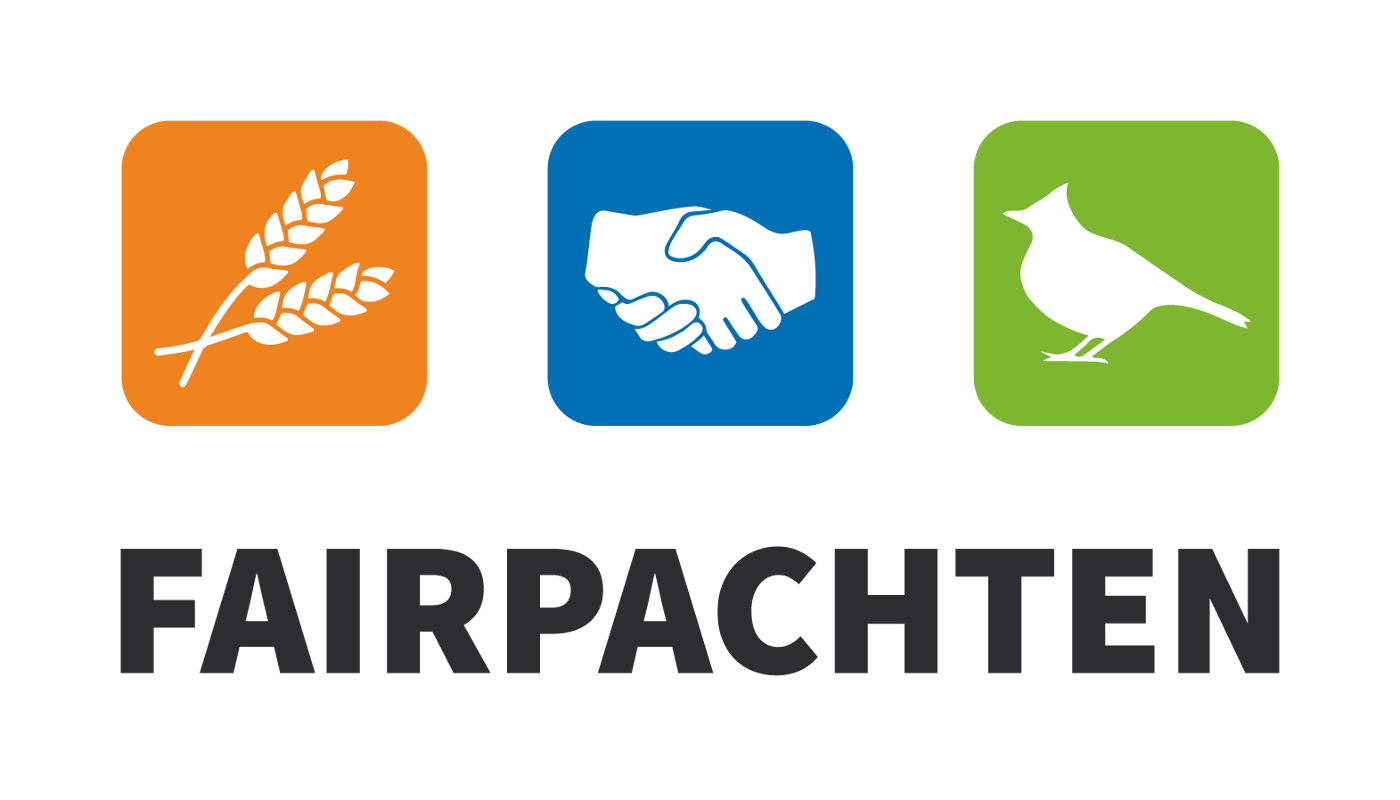 Das Projekt Fairpachten der NABU-Stiftung Nationales Naturerbe berät kostenlos und persönlich Verpächter/innen von Landwirtschaftsflächen (Kommunen, Kirchen und Privatpersonen): 

Welche Naturschutzmaßnahmen sind auf welchen Flächen sinnvoll
Wie können diese im Pachtvertrag vereinbart werden?
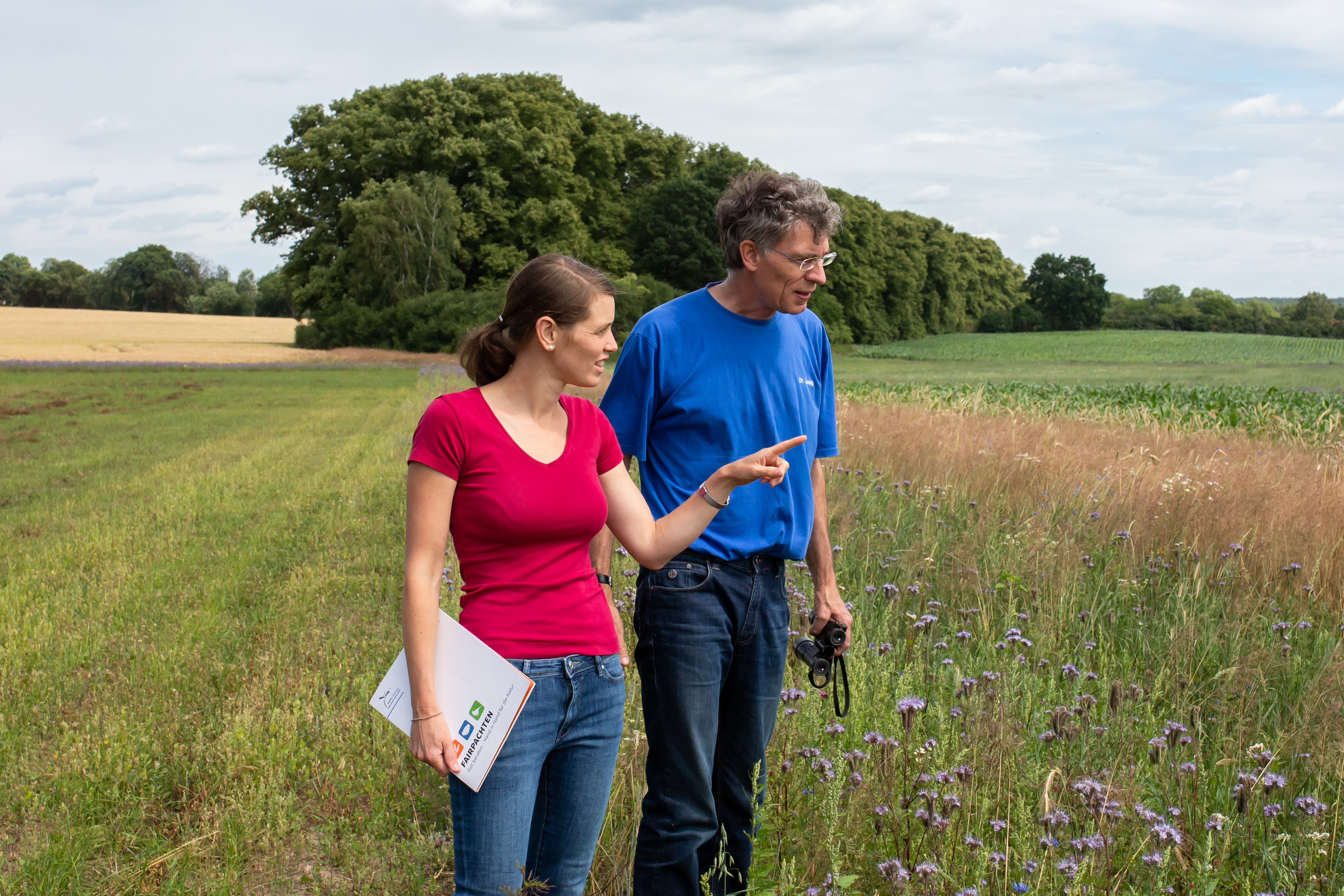 Sabrina von der Heiden
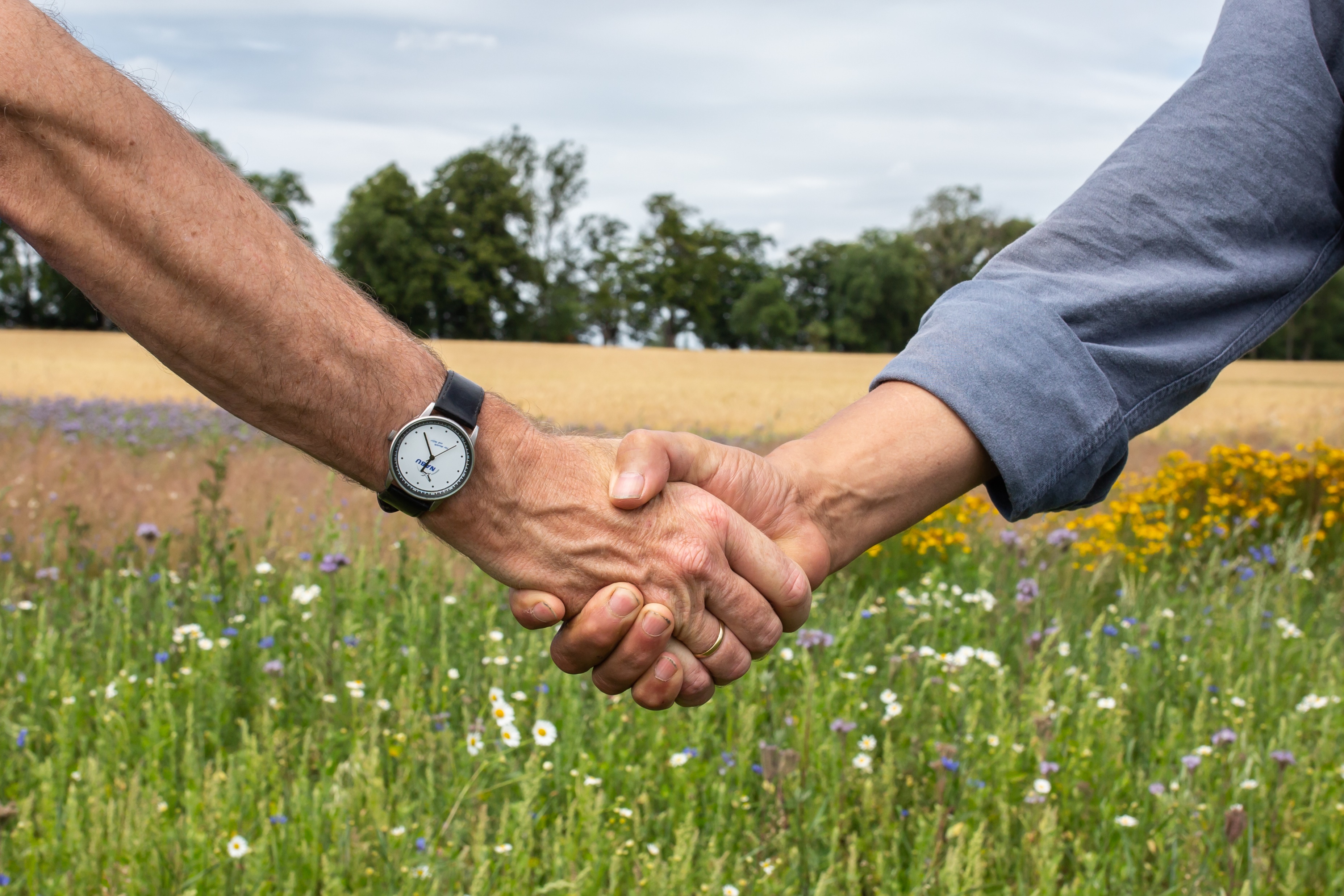 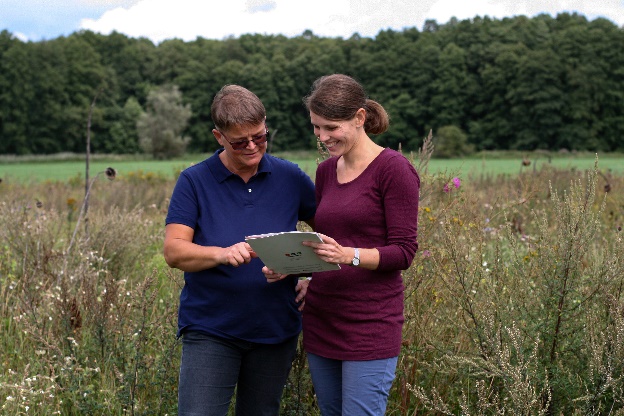 Sabrina von der Heiden
Kevin Neitzel